ORTHOGRAPHIC  PROJECTION  11
DATE:
NAME: ST  FINTINANS  LONGWOOD
Solid Works Model
Y
25
75
30
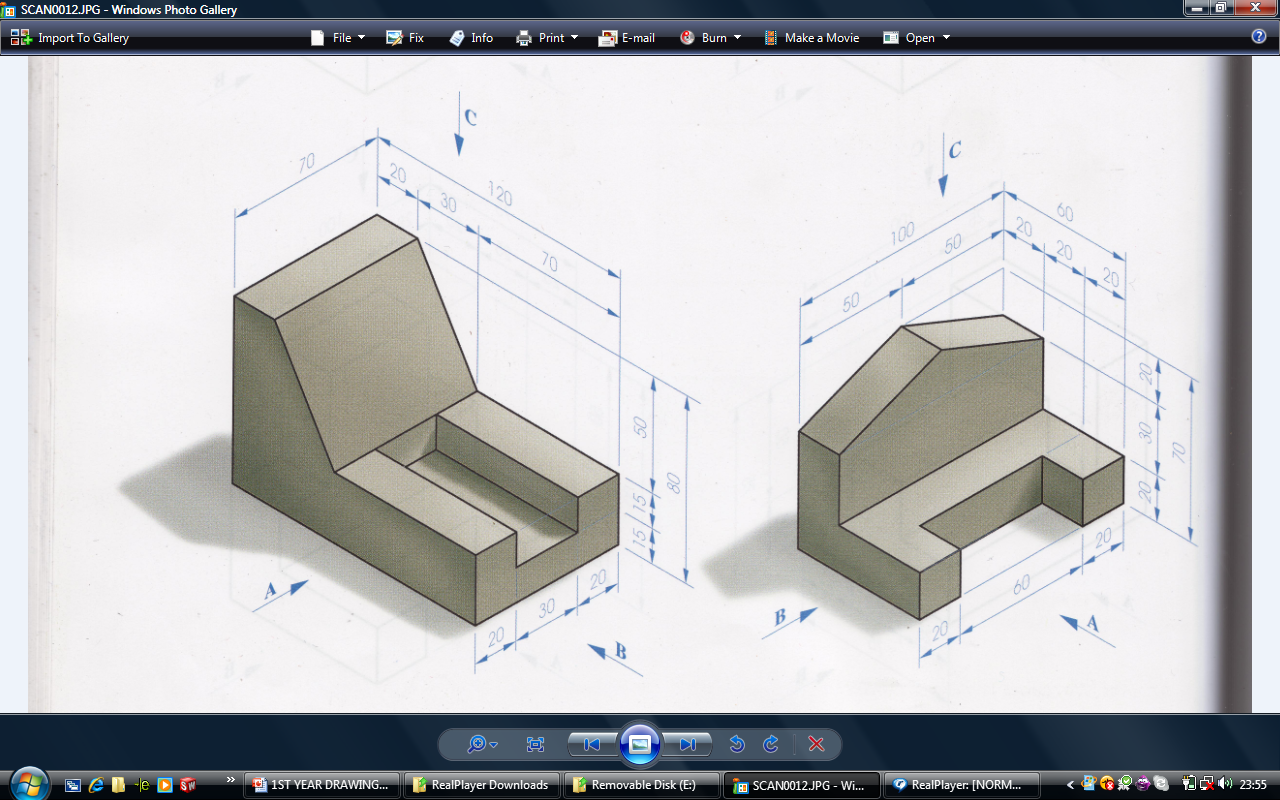 20
Y
X
30
30
20
20
ELEVATION
END  ELEVATION
100
20
60
20
Y
20
PLAN
Down 130
In 100
SHEET  NO: 39
ORTHOGRAPHIC  PROJECTION  12
DATE:
NAME: ST  FINTINANS  LONGWOOD
Solid Works Model
Y
25
25
75
25
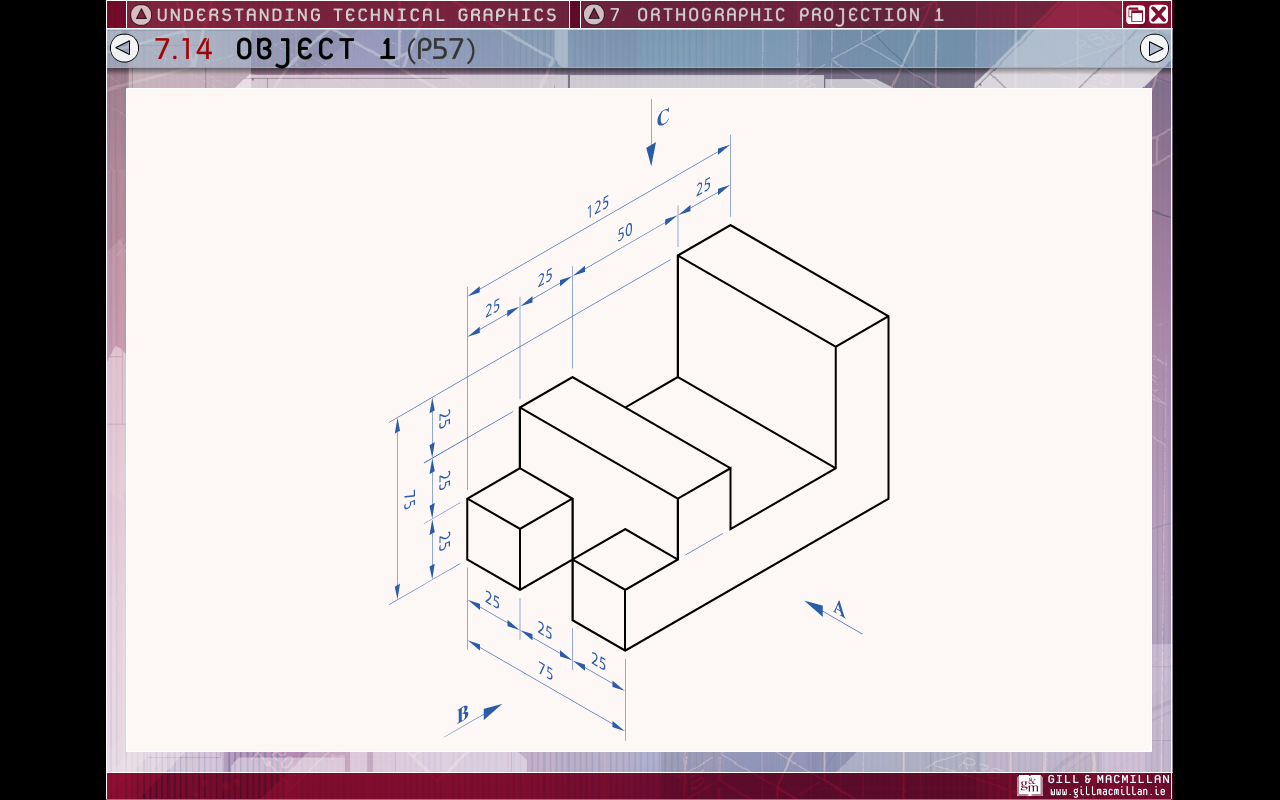 Y
X
50
25
25
25
END  ELEVATION
ELEVATION
25
75
25
25
Y
PLAN
20
Down 125
In 90
SHEET  NO: 40
ORTHOGRAPHIC  PROJECTION  13
NAME: ST  FINTINANS  LONGWOOD
DATE:
Y
50
100
25
25
X
Y
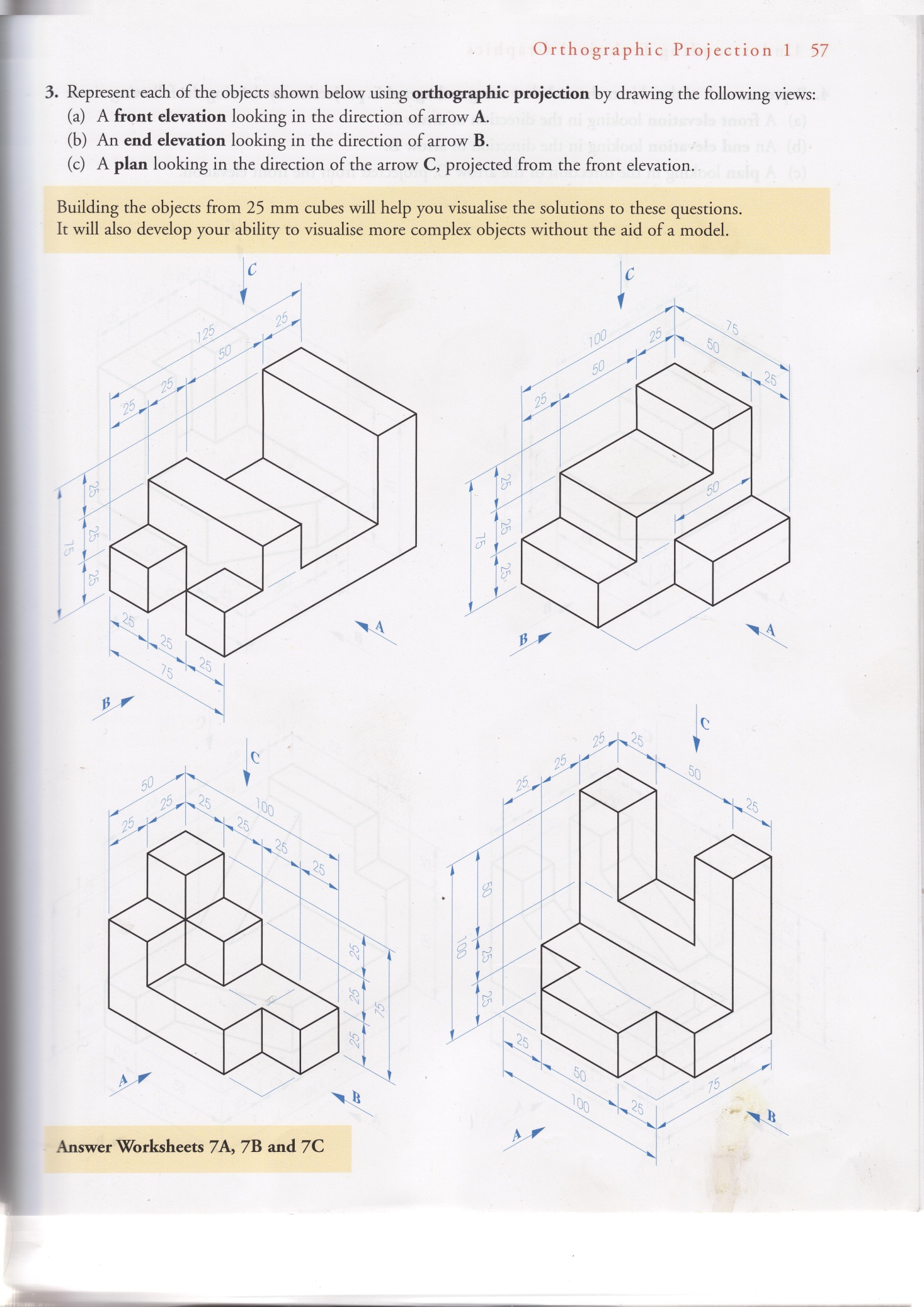 50
25
25
100
ELEVATION
END  ELEVATION
25
75
25
25
Y
PLAN
20
Down 125
In 90
SHEET  NO: 41
ORTHOGRAPHIC  PROJECTION  14
DATE:
NAME: ST  FINTINANS  LONGWOOD
Y
20
20
20
X
Y
20
20
30
END  ELEVATION
ELEVATION
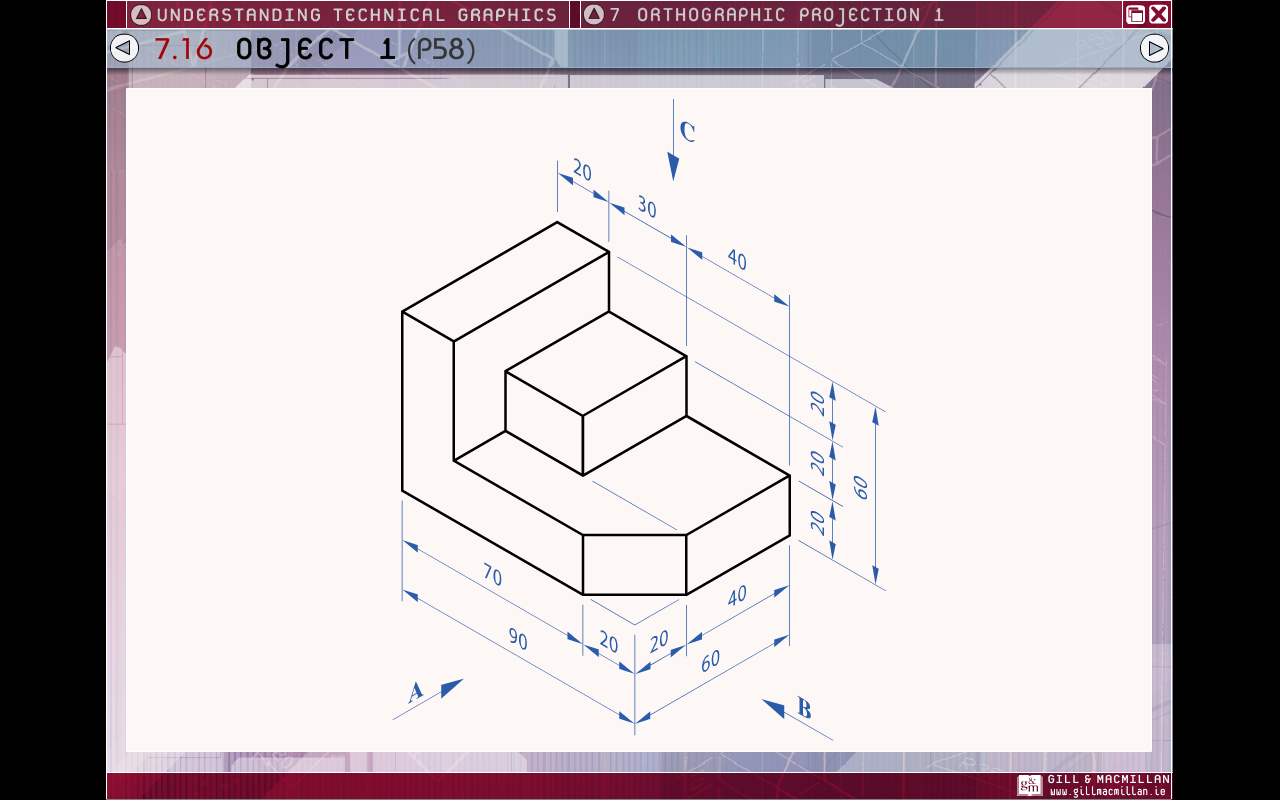 90
40
60
Y
Down 125
In 195
PLAN
SHEET  NO: 42
ORTHOGRAPHIC  PROJECTION  15
DATE:
NAME: ST  FINTINANS  LONGWOOD
Y
50
75
25
X
Y
15
25
15
END  ELEVATION
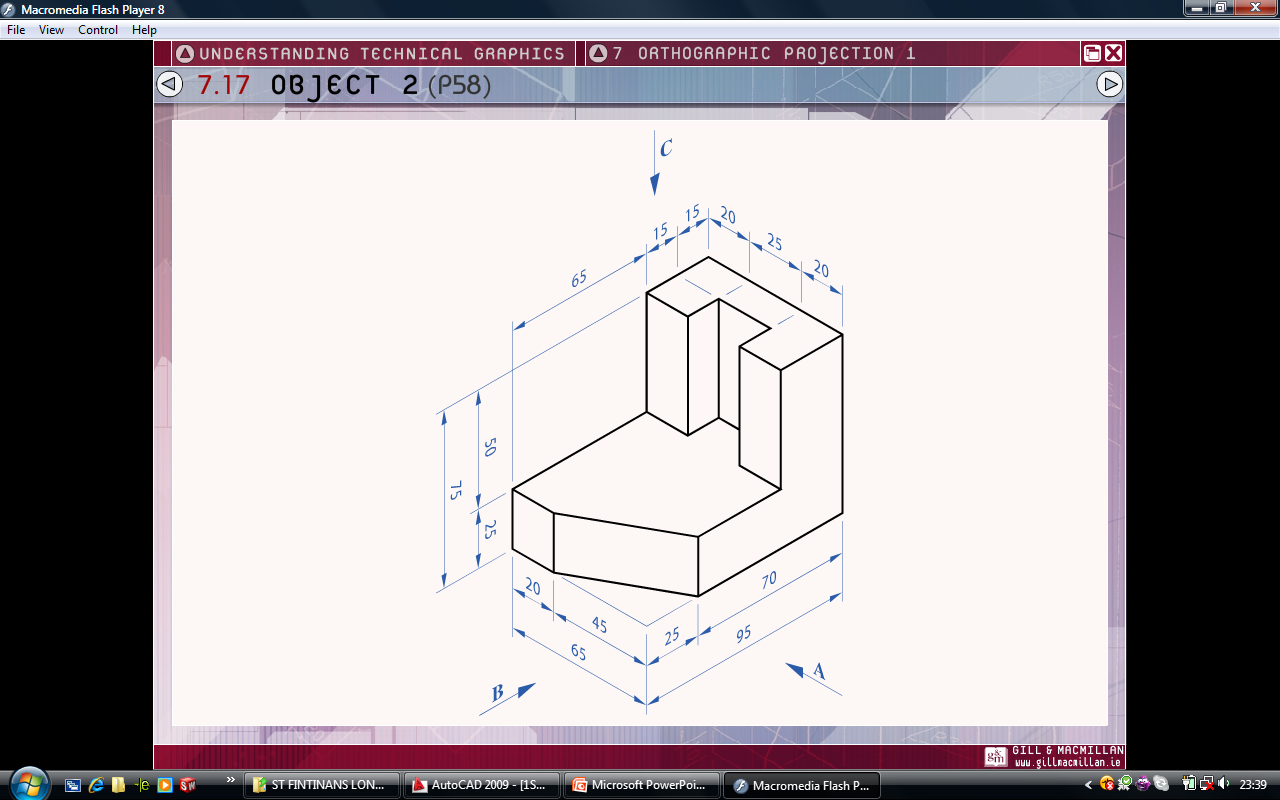 ELEVATION
95
20
25
65
20
PLAN
Y
Down 125
In 100
SHEET  NO:  43
ORTHOGRAPHIC  PROJECTION  16
NAME: ST  FINTINANS  LONGWOOD
DATE:
Y
20
65
30
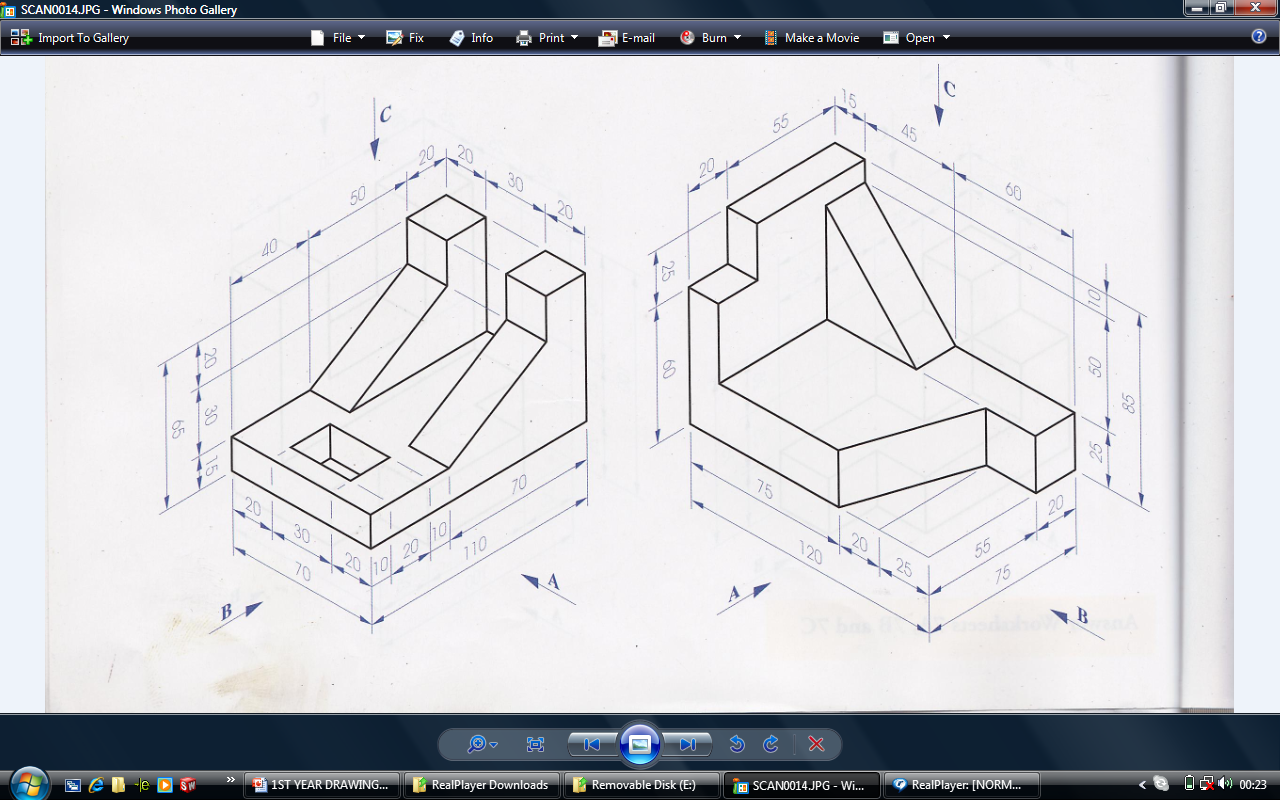 15
X
Y
10
50
20
10
20
110
END  ELEVATION
ELEVATION
20
70
30
20
PLAN
Y
Down 115
In 90
SHEET  NO: 44
ORTHOGRAPHIC  PROJECTION  17
NAME: ST  FINTINANS  LONGWOOD
DATE:
Down 120
In 200 from left
Y
15
45
10
15
85
35
25
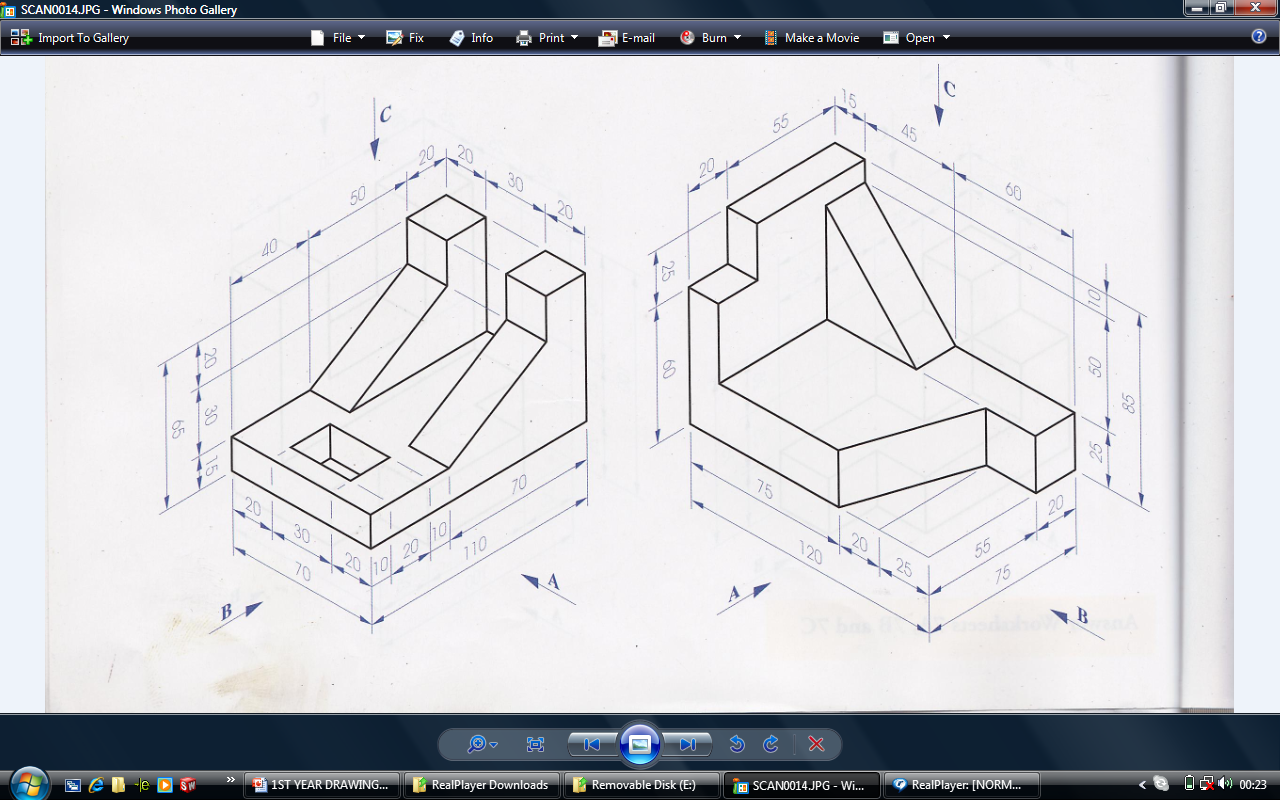 Y
X
75
20
25
END  ELEVATION
ELEVATION
120
20
35
75
20
Y
PLAN
SHEET  NO: 45
MICROWAVE
DATE:
NAME: ST  FINTINANS  LONGWOOD
Y
10
20
10
5
15
85
5
65
15
5
10
20
10
X
Y
10
10
5
10
10
10
25
20
25
10
10
100
10
5
END  ELEVATION
ELEVATION
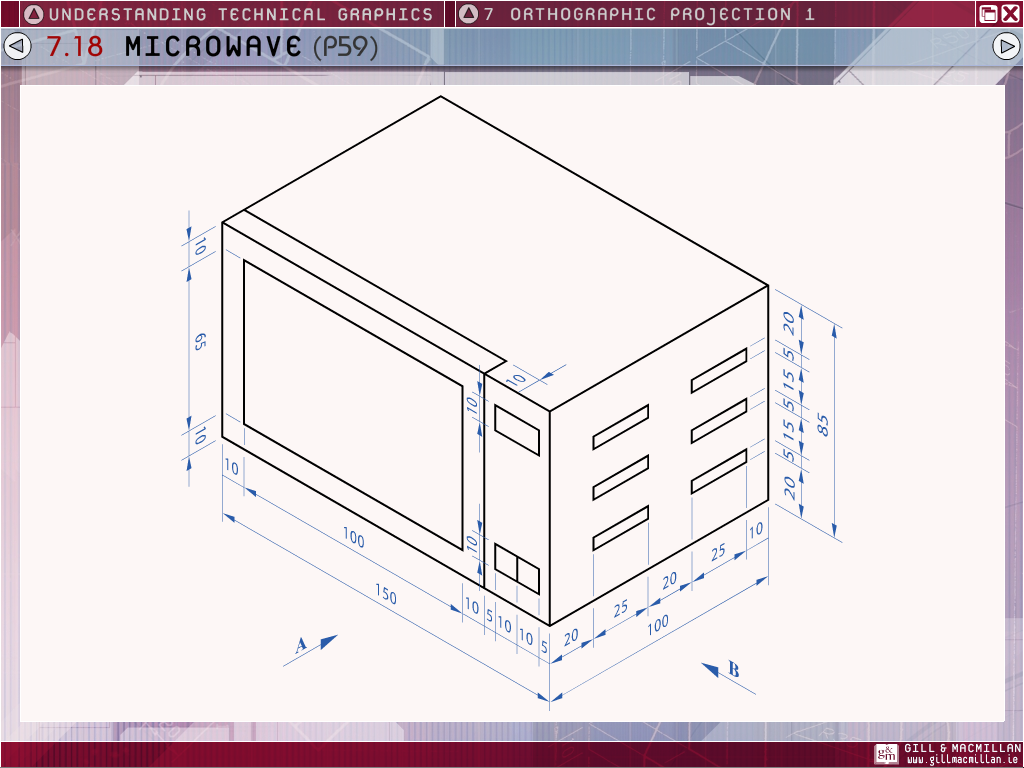 150
Super microwave
      3000
Super microwave
      3000
90
100
10
Down 110
In 195
Y
PLAN
SHEET  NO: 46
COOKER
NAME: ST  FINTINANS  LONGWOOD
DATE:
Y
Y
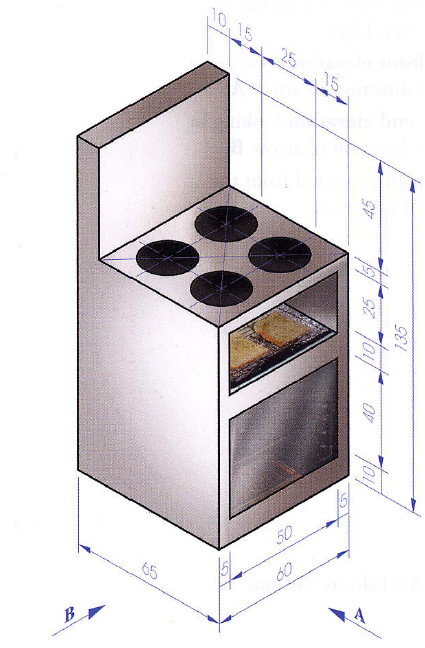 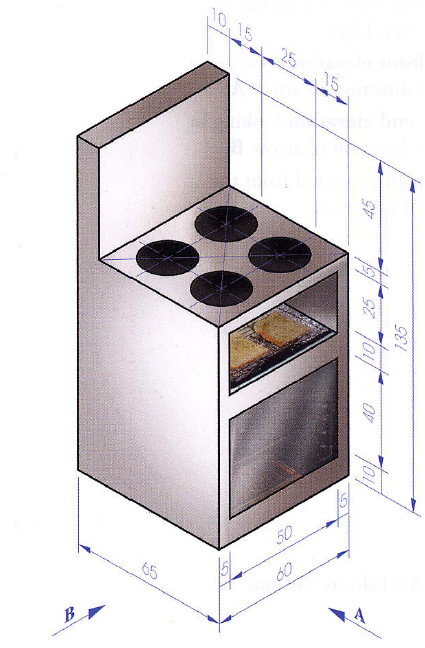 Super Cooker 
      3000
45
5
25
135
10
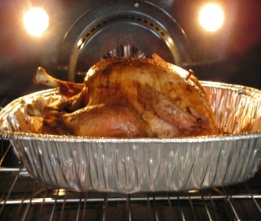 40
X
Y
10
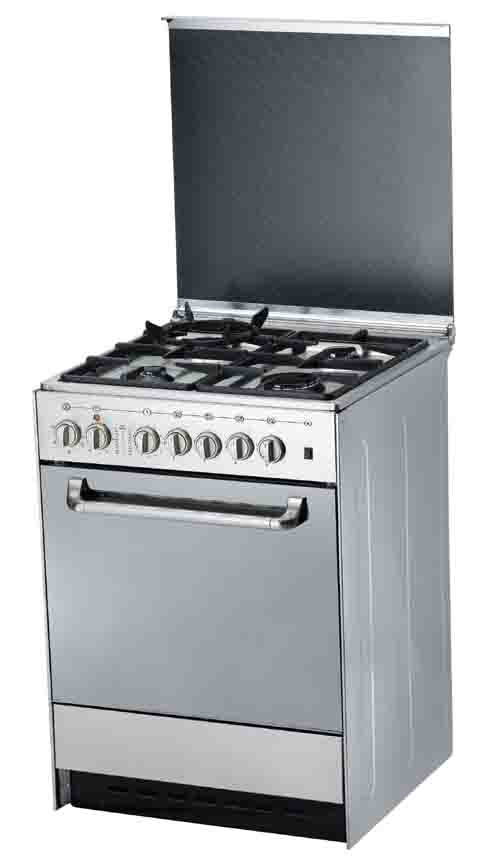 50
5
5
ELEVATION
60
END ELEVATION
END  ELEVATION
10
15
65
25
The radius of each circle is 10mm
Down 150
In 170
15
PLAN
Y
Y
SHEET  NO: 47
SPEED  BOAT
NAME: ST  FINTINANS  LONGWOOD
DATE:
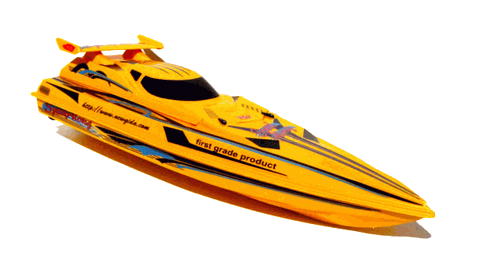 Y
10
10
40
30
10
35
5
10
10
45
10
St. Fintina`s Speed Racer
15
X
Y
35
105
END  ELEVATION
ELEVATION
140
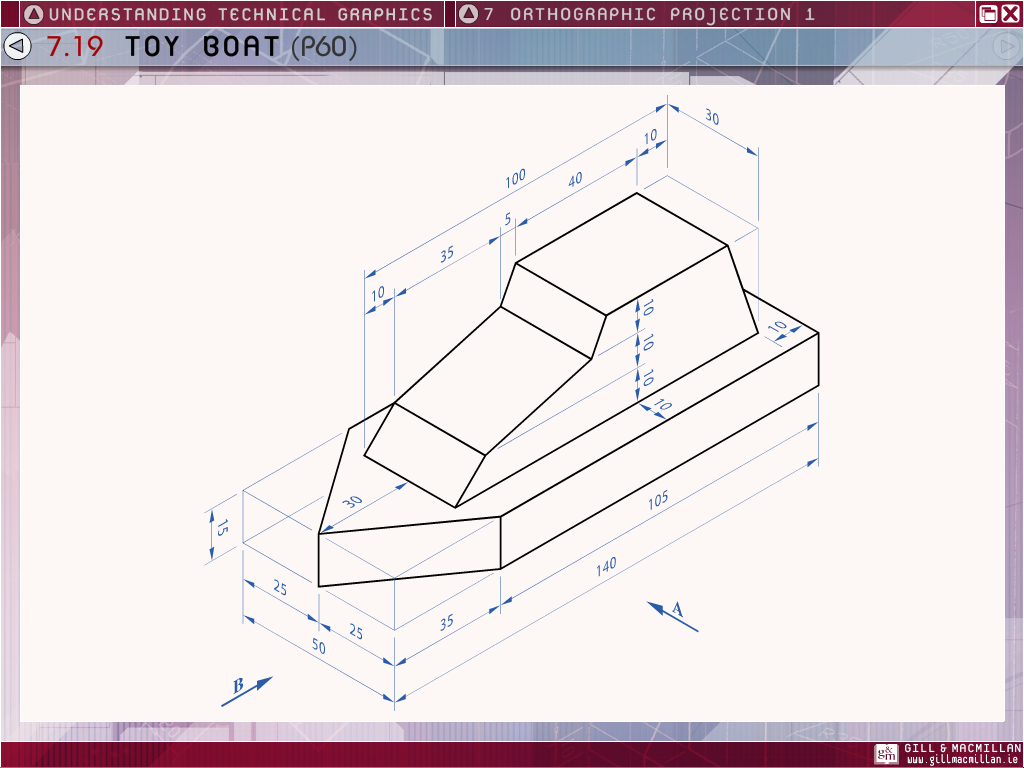 10
25
50
25
10
St. Fintina`s Speed Racer
PLAN
Y
Down 115
In 85
SHEET  NO: 48
PETROL   PUMP
NAME: ST  FINTINANS  LONGWOOD
DATE:
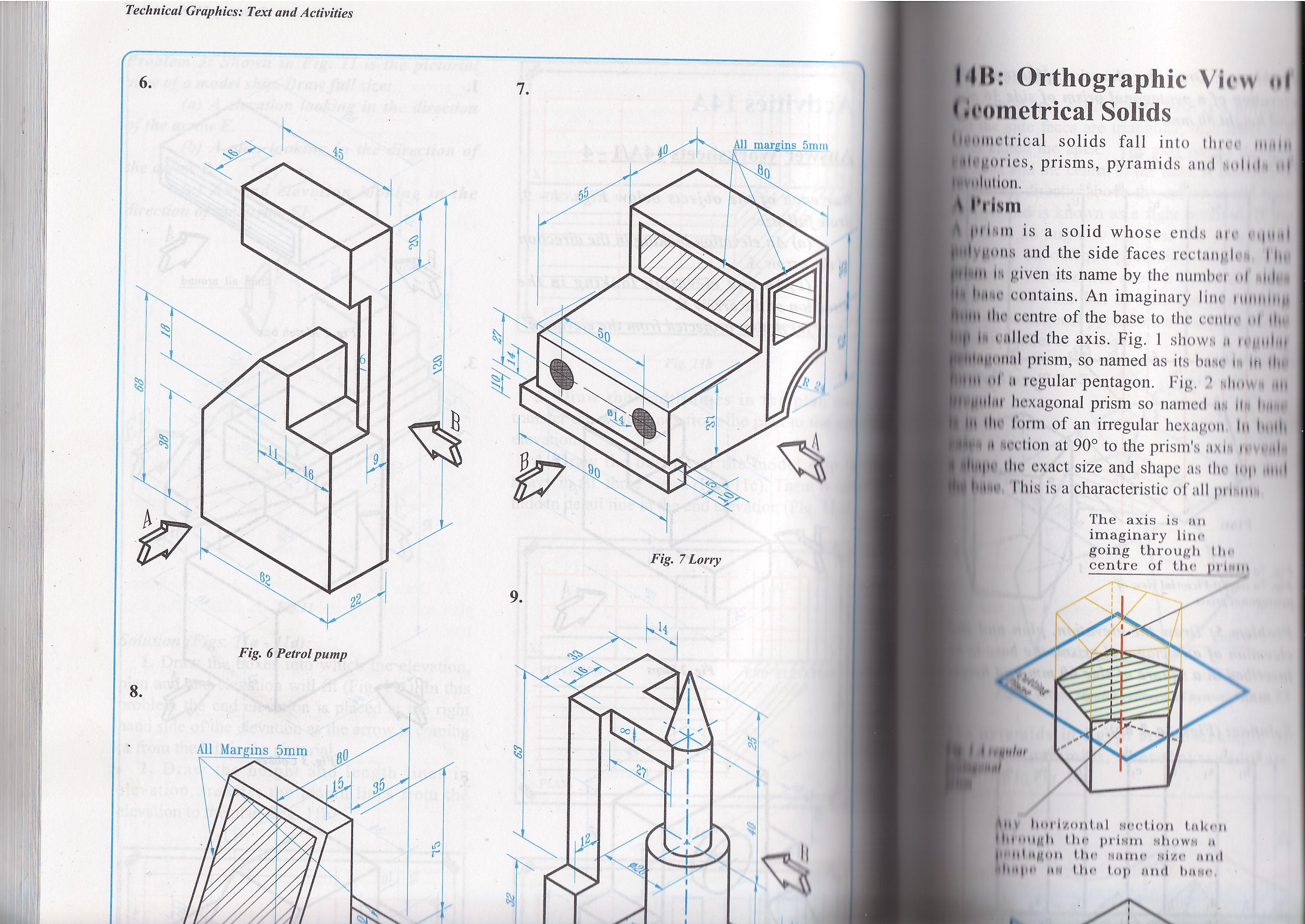 45
9
Sale:€ 50.00
20
Price: 134.9 per ltr
Sale:€ 50.00
Price: 134.9 per ltr
120
18
68
38
16
11
ELEVATION
END ELEVATION
END  ELEVATION
62
9
16
22
PLAN
Down 165
In 165
SHEET  NO: 49